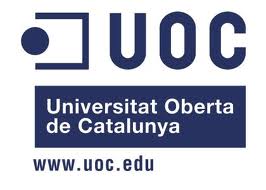 Desenvolupament d’una aplicació amb Microsoft .NET
Alumne: Dani Fibla Guitart
Consultor: Jordi Ceballos Villach
Contingut  Presentació.
Que és el .NET?

Gestió integral d’un restaurant

Demostració del Desenvolupament

Millores i Ampliacions del TFC
Que és el .NET?
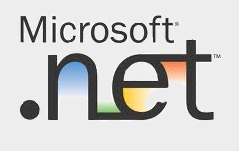 La plataforma .NET

Els elements principals.

.NET Framework

Visual Studio i Microsoft Expression
Que és el .NET?
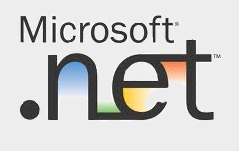 Avantatges

Desenvolupament fàcil d’aplicacions

Millora de la infraestructura de components

Suport de múltiples llenguatges

Desplegament senzill d’aplicacions

Solució de les DLL
Que és el .NET?
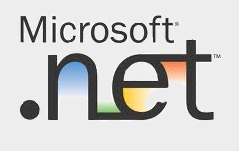 Inconvenients

Reduït suport multiplataforma

Baix rendiment

Decompilació

Llicencies

Portabilitat
Que és el .NET?
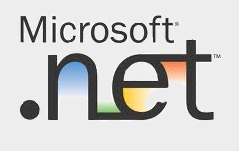 Arquitectura de .NET
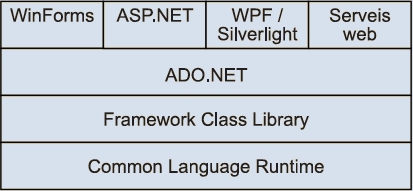 Gestió integral d’un restaurant
WCF  (Windows Comunication Foundatio)
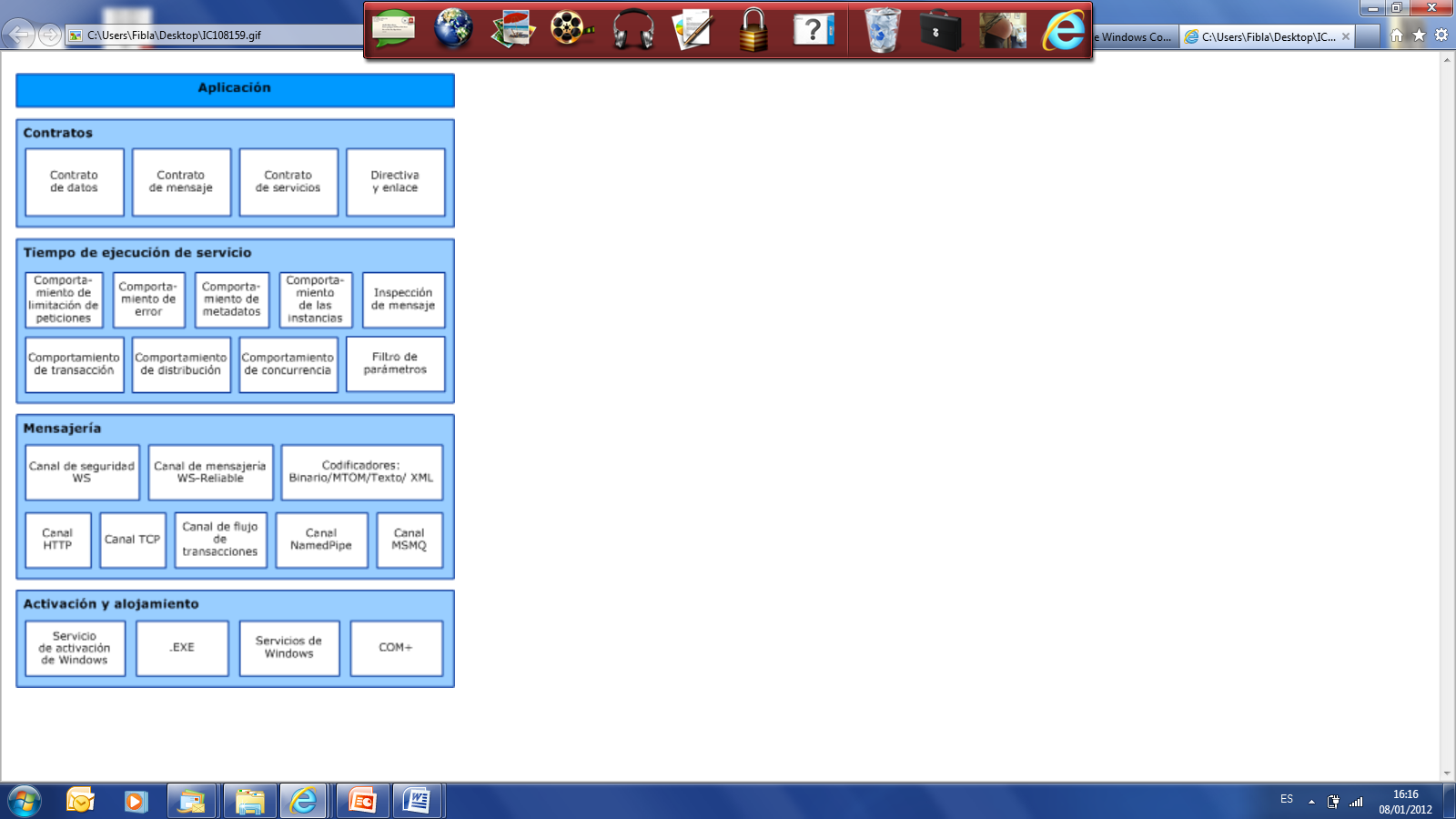 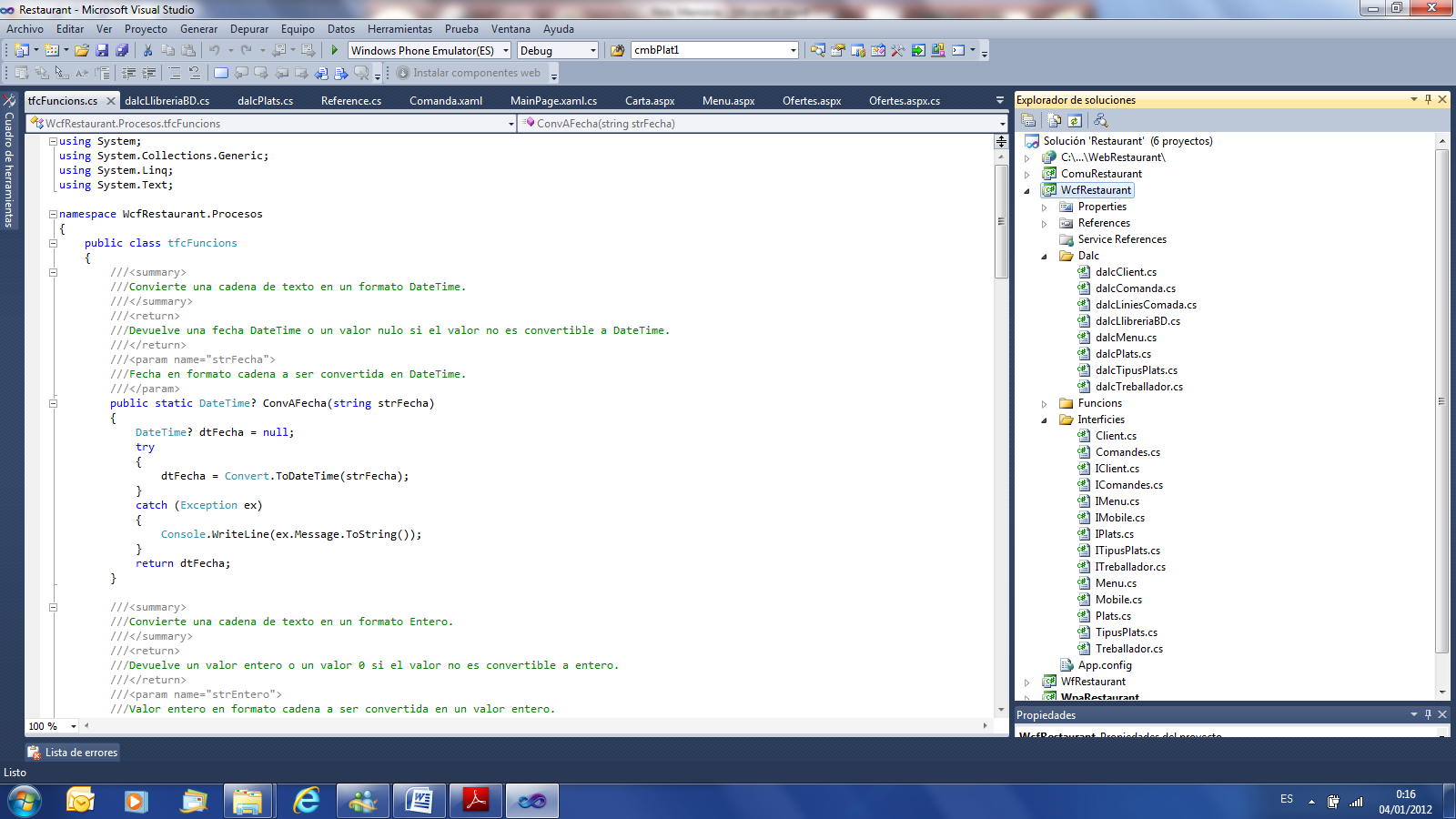 Gestió integral d’un restaurant
Mòduls del projecte

Pàgina web

Administració

Dispositius mòbils

Cuina
Gestió integral d’un restaurant
Pàgina Web
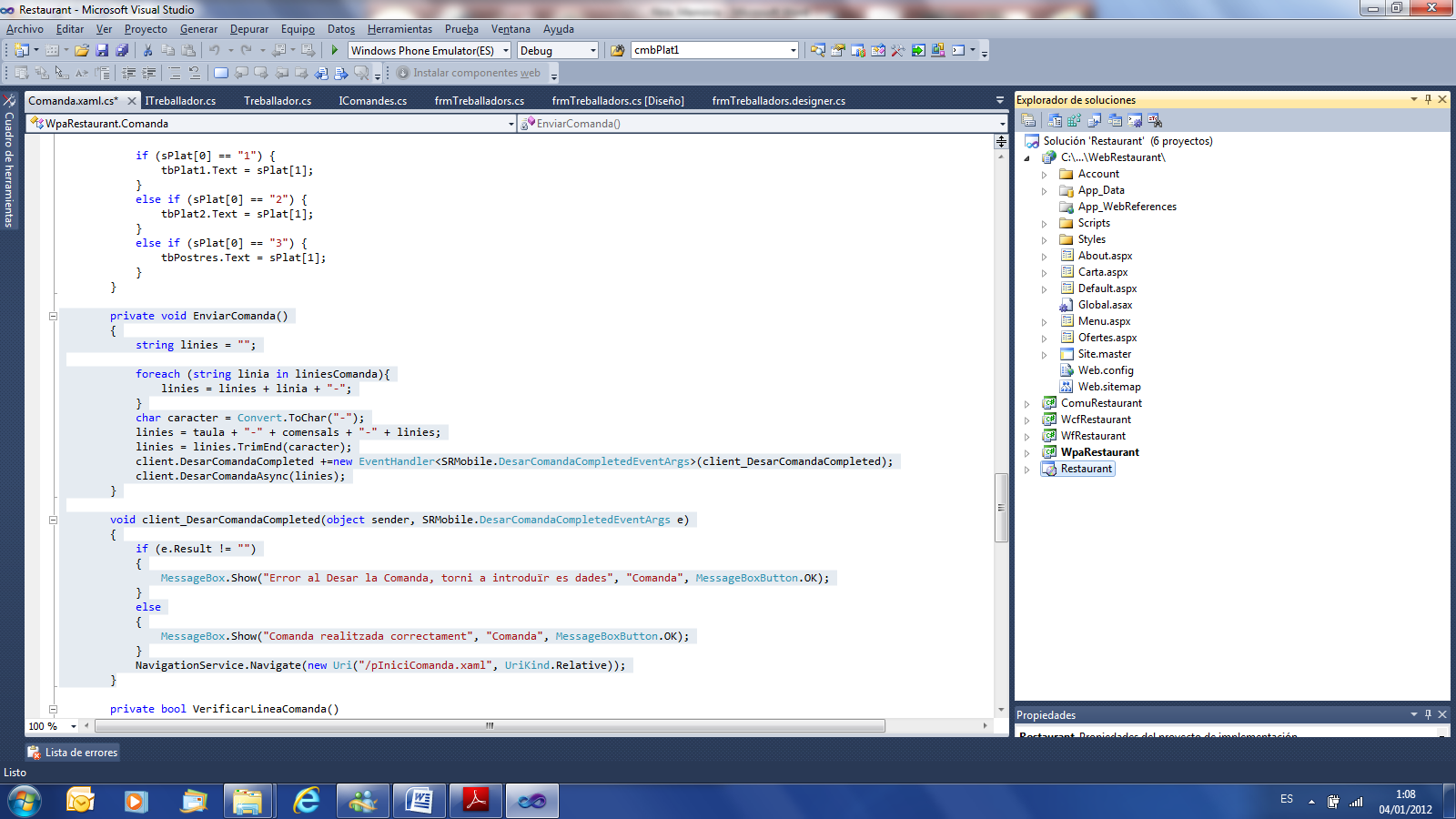 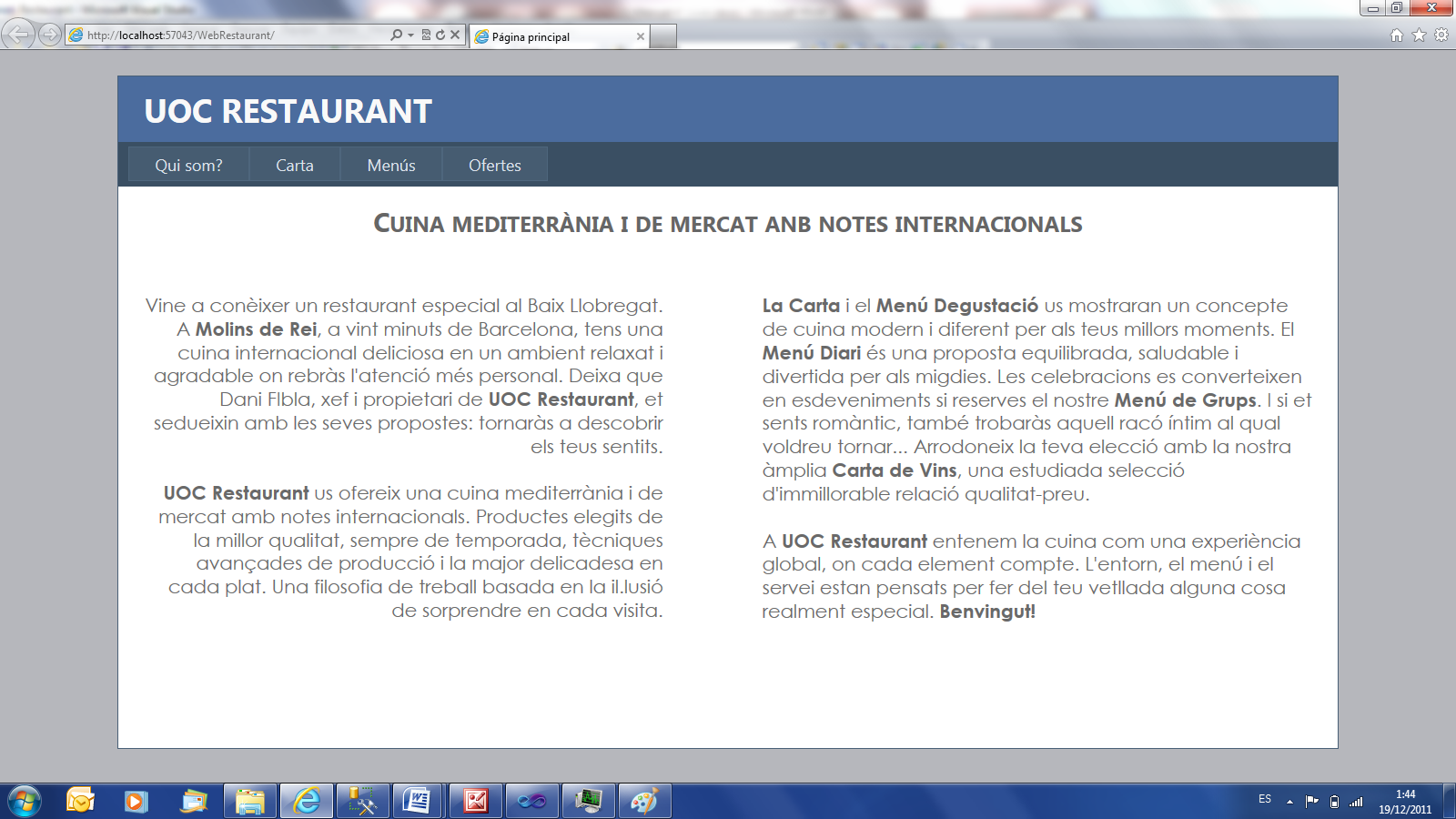 Gestió integral d’un restaurant
Mòdul d’Administració
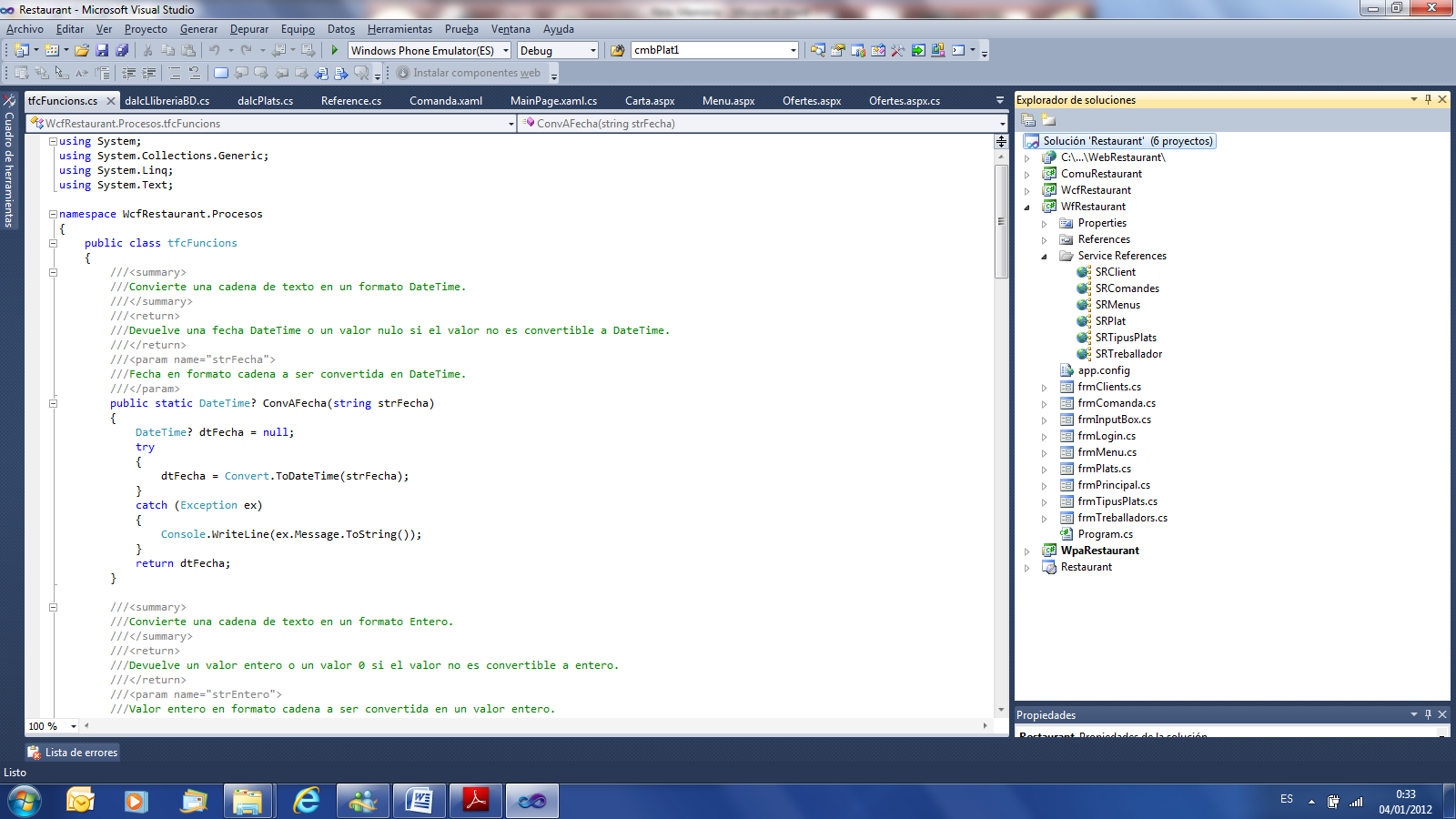 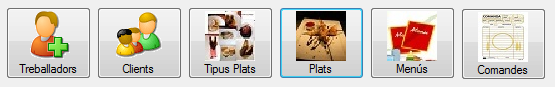 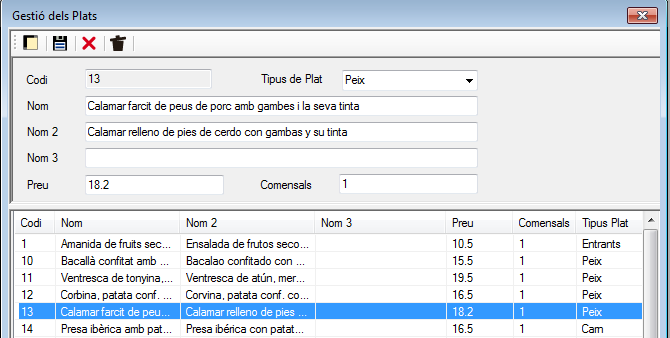 Gestió integral d’un restaurant
Dispositius mòbils
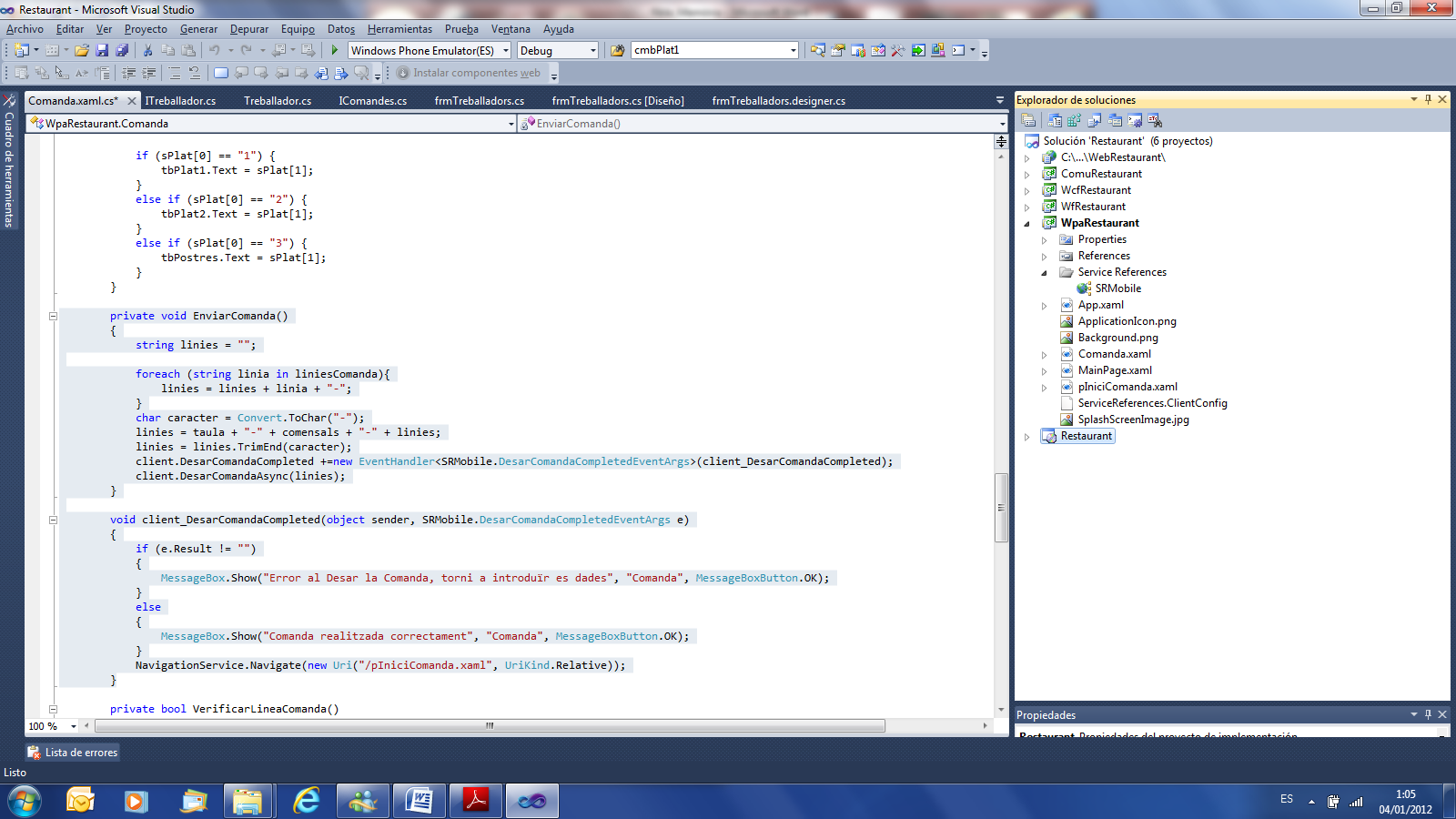 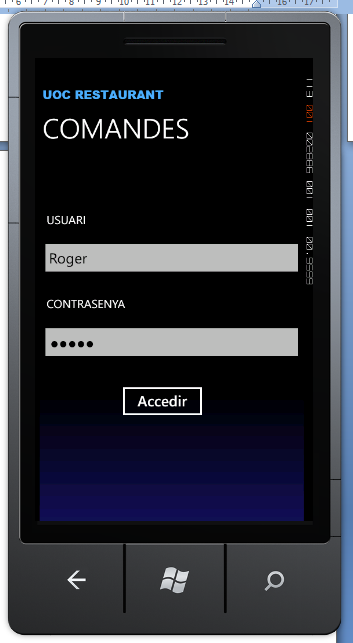 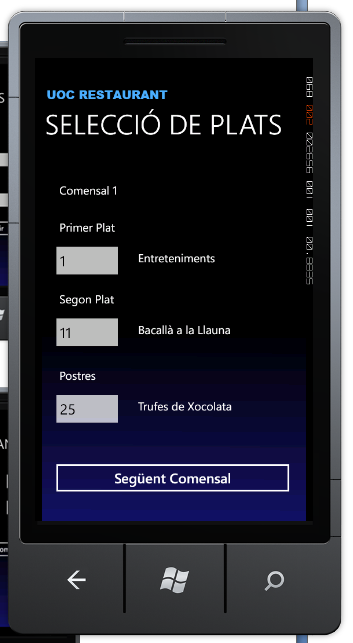 Gestió integral d’un restaurant
Cuina
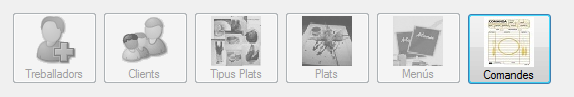 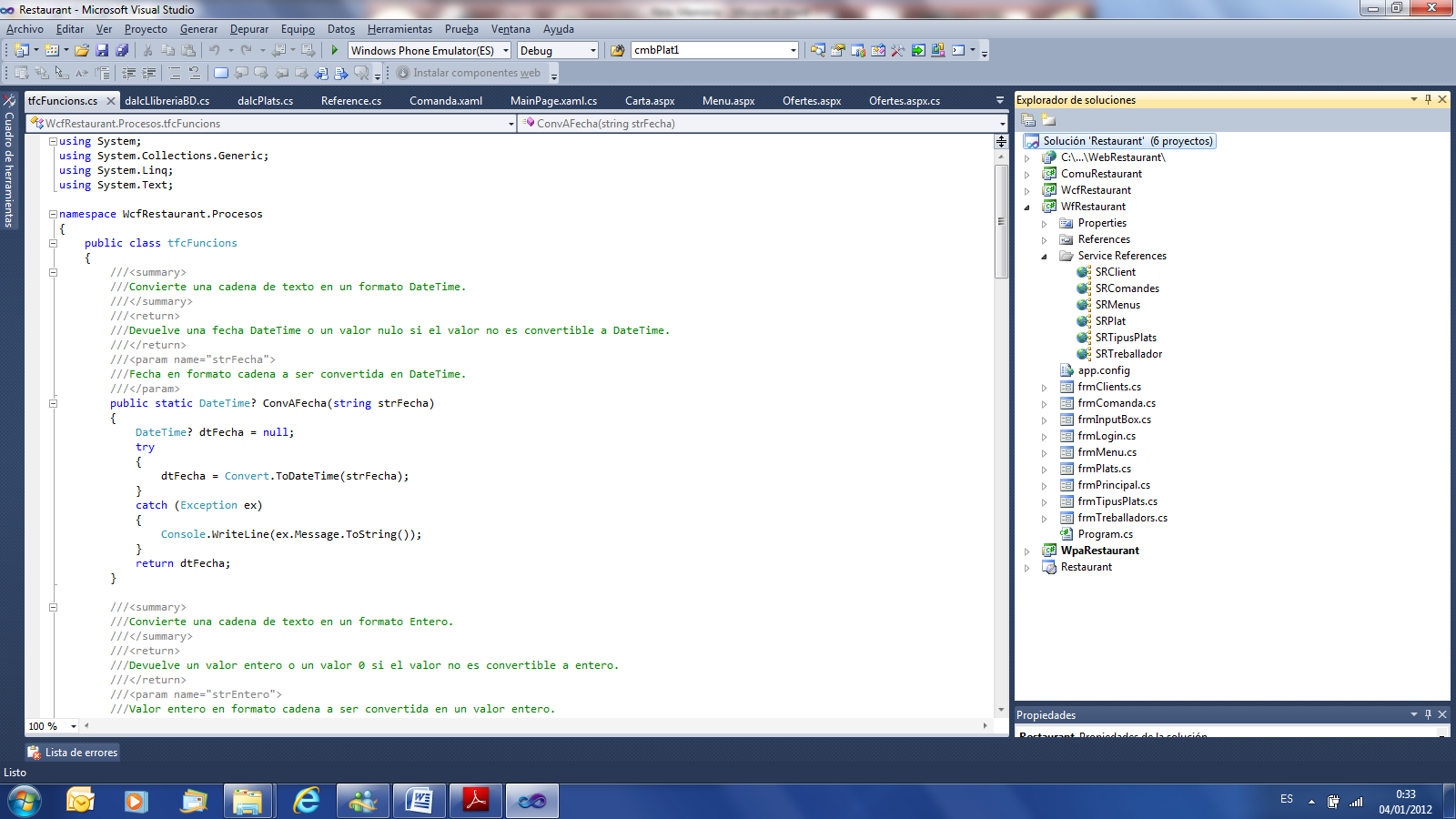 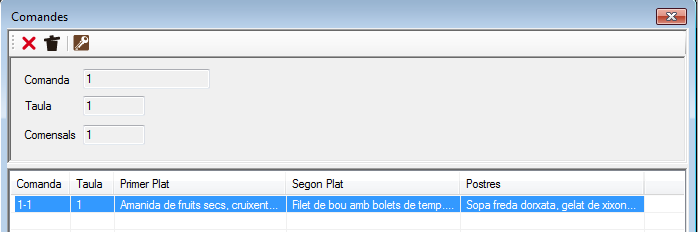 Demostració
Millores i Ampliacions
Mòdul de Cuina WEB

Reserves On-line a la Web

Ampliació Web Restaurant.